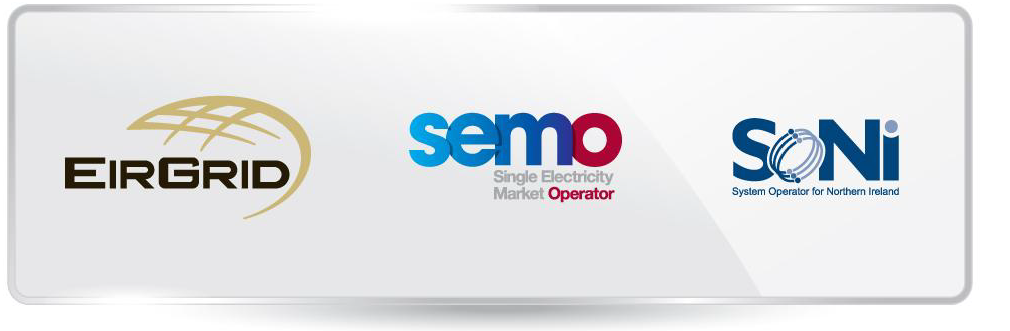 Market Systems Release Update

Modifications Committee Meeting 47 

February 12th 2012
1
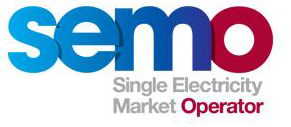 SEM R2.2.0 – Approved Scope
The following is the approved scope for SEM R2.2.0
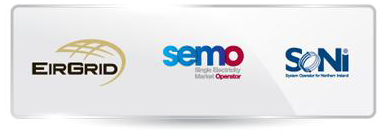 2
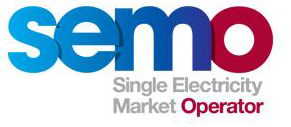 SEM R2.2.0 Key Milestones
Vendor Design Approval 			09 Jan 2013	√ Complete
 
  MPUD Publication*			09 Jan 2013	 √ Complete

  Market Participant Workshop 		24 Jan 2013 	√ Complete

  Vendor Code Delivery (Brady) 		25 Jan 2013 	√ Complete

  Factory Test				14 Feb 2013	In Progress

  Vendor Code Delivery (ABB) 		15 Feb 2013 	

  SIT Execution Commences			28 Jan 2013	 In Progress

  Market Test Execution 			20 Mar  - 19 Apr 2013
  Connectivity Testing			20-22 Mar 2013
  Functional Testing			25 Mar – 19 Apr 2013

  Proposed Deployment**  			10 May 2013

	*    Revision V1.1 published on Jan 23rd 
	**  Subject to successful completion of testing
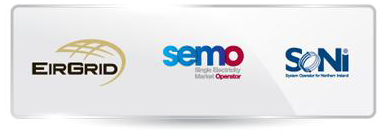 3
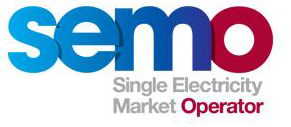 SEM R2.3.0 – October 2013
The release cut-off date for the October 2013 release to the Central Market Systems is:
	      Friday February 22nd, 2013. 

All approved Modifications Proposals will be allocated to this release (subject to available capacity).
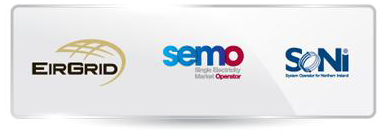 4
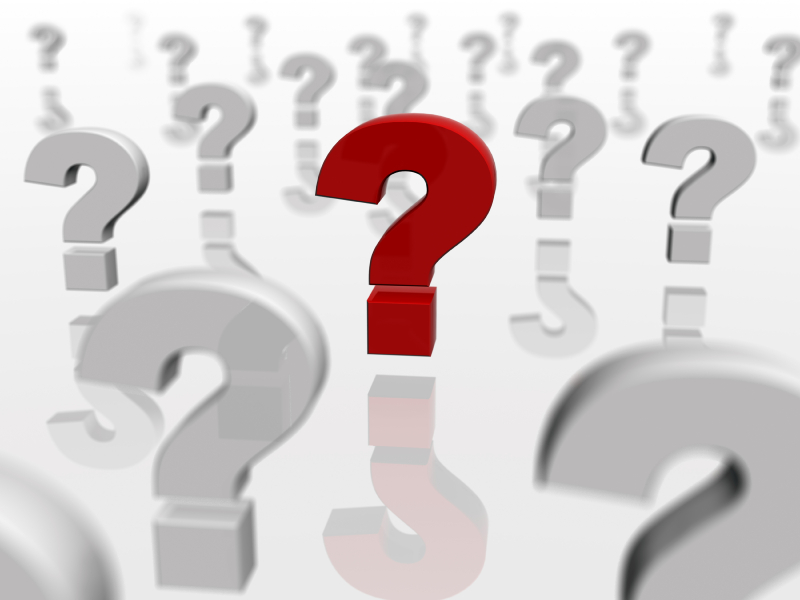 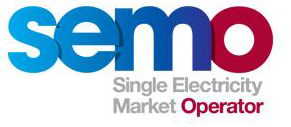 Questions
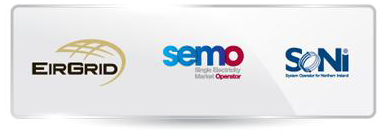 5